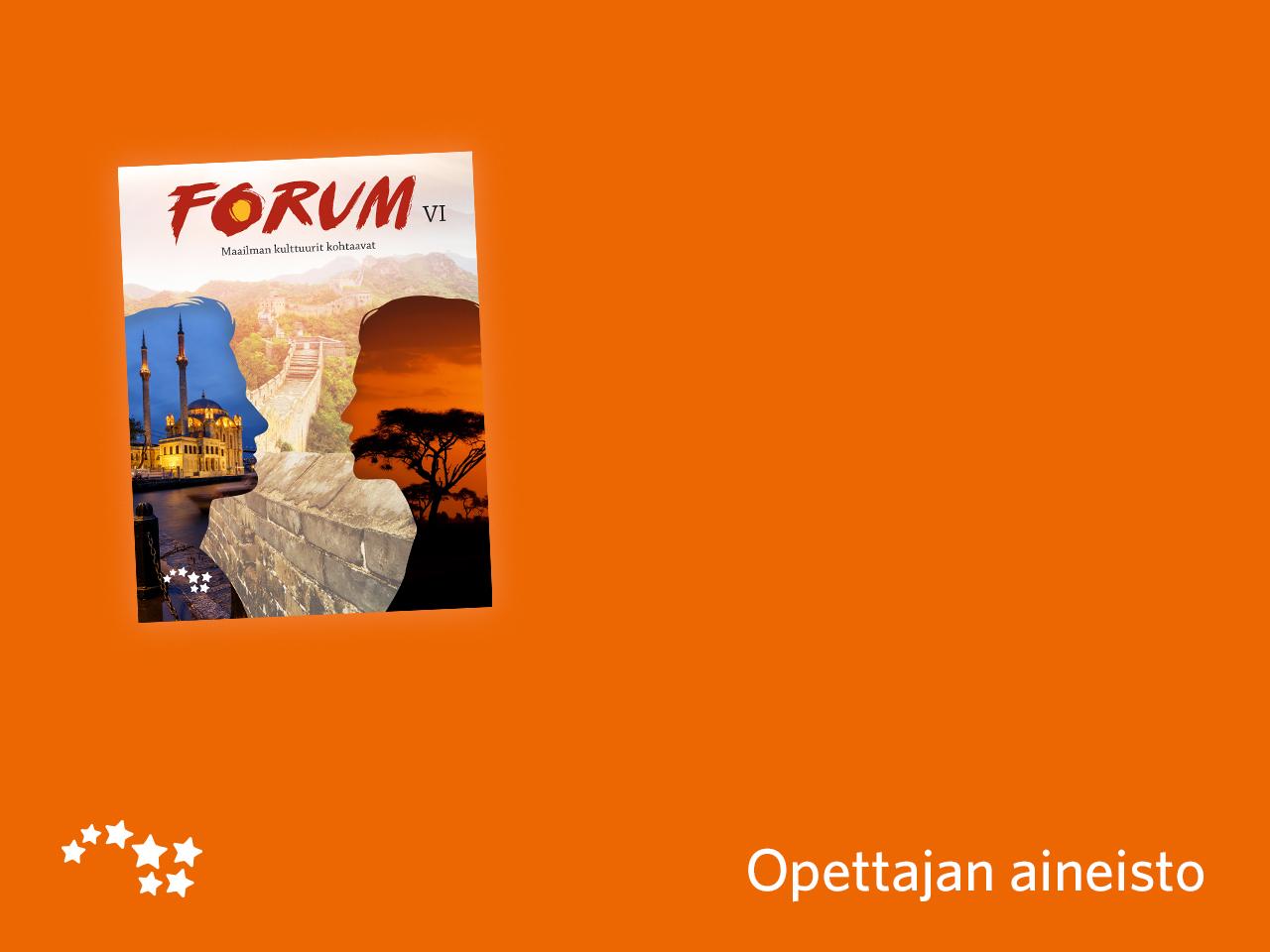 Luku 18

Kaukainen Afrikka
Näkyvätkö stereotypiat vieläkin?
Yhdysvaltalaisen laulajan Taylor Swiftin musiikkivideota kappaleesta Wildest dreams on syytetty kolonialismin ihailusta. 

Tehtävät
Katso video ja pohdi, miksi näin on väitetty.
https://www.youtube.com/watch?v=IdneKLhsWOQ

Tutustu siihen, millaista keskustelua videon ympärillä on käyty. Mihin esitetyt syytökset perustuvat?
https://www.theguardian.com/music/2015/sep/02/taylor-swift-accused-racism-african-colonial-fantasy-video-wildest-dreams
Näkyvätkö stereotypiat vieläkin?
Vuonna 2016 julkaistiin uusi Tarzan elokuva Legend of Tarzan. Katso elokuvan traileri ja vastaa kysymyksiin. 
Linkki:
https://www.youtube.com/watch?v=oDc6oA8uc0c

Tehtävät
1. Tunnistatko stereotypioita?
2. Millaisen mielikuvan traileri luo Afrikasta?